OTRAS DIAPOSITIVAS AÑADIDAS
Temas curriculares
Estadística
Arte
Energía
Electricidad
Fuerzas
Egipto
Figuras geométricas
Ciclos del agua
Globalización
Constitución
Tipología de textos
Comunicación
Literatura-arte
Máquinas
Dinámica
Äreas y volúmenes
Gráficas
Geografía
Historia informática
Componentes
Autores
Buscadores web
Sistema solar
Proporcionalidad
Cuerpo humano
Población mundial
Empresas
Numeración
Empleo
Vocabulario
Clima
Estructuras
Aragón
Islam
Pirámides
Herencia
Seres vivos
Movimientos artísticos
Cinemática
Revolución industrial
Comunicación en lengua inglesa
Literatura romántica
Democracia
Aparato locomotor
Desastres naturales
Demografía
Comunicación
Sistema métrico decimal
Ordenadores
Energías renovables
El sonido
El barroco
Web 3.0
Roma
Revolución francesa
Edad media
Edad moderna
Guerra independencia
Siglo de oro
La narración
Nutrición
Mudéjar
La poesía y el ritmo
Textos dramáticos
Genética
Desigualdad
Interculturalidad
Funciones
Medidas-escala
Demografía
El universo
El agua
Creación producto
Periódico
Máquinas
Maquetas
Jabón
Vacaciones
Belén
Planetarios
Juguetes
Anuncio
Programa tv
Páginas web
Viajes
Empresa
Gymkana
Porfolio
Exposiciones
Cuentos
Lata de refresco
Tríptico informativo
Trivial
Juego de mesa
Obra de teatro
Vídeo
Campaña
Día de fiesta
Excursión
Mural
Prototipos
Presentaciones pw
Planetario
Guiñol
Pirámides de población
Figuras geométricas
Flores
Libros
Dibujos
Fallas
Logotipos
Exposción
Concurso
Móviles
Revista
Blog
Código QR
Aplicación de móvil
Programa radio
Artículo en periódico o revista
Streaming
Vídeos musicales
Coreografías
Cuadro
Cómic
Festival de cortometrajes
Mercado medieval
Mercado solidario
Gastronomía
Recitar
Concierto
Bits
Mapas
Feria
Exposición fotográfica
Invento
Ecoaldea
Zoo-terrario
Noticiero
Tema general
Reciclaje
EL Quijote
Roma
Musical
Maltrato
Crisis
Absentismo
Diversión sana
Situación mujer árabe
Redes sociales
Desaucios
Elecciones
Cambio de poder
Corrupción política
Ley de costas
Mi pueblo
El río
La playa
La alimentación
Cambio climático
Peligros de internet
Exploración del espacio
El Trabajo
La salud
El empleo
Medios de información
Las fiestas
Inmigración
Motorland Aragón
Paro
Siria
Liga de fútbol
Energías renovables
Desastres naturales
Cambio climático
Elecciones
Crisis de valores
Conflictos sociales
Conflictos internacionales
Violencia de género
Política internacional
Nacionalismos
Unión europea
Las lenguas
Marketing
Consumismo
Hip-hop
EL miedo
El humor
El poder de los medios
Explotación infantil
Polución
La objetividad en los medios
Cine
Elijo carrera
Pastelería del barrio
Mi libro favorito
Ecce-homo
Venta de vino
Anorexia-bulimia
Drogas
Tabaco
Alcohol
Sexo
Consumo
Deporte-acontecimiento deportivo
Desarrollo sostenible
Carrera espacial
Acontecimiento escolar o cercano
Calentamiento global
Feria del libro
Sitios de Zaragoza
Fundadores
El Papa
EL Canal
Promoción del centro
Fiestas locales
Día del libro
Acogida
Fiesta final de curso
Olimpiada
Navidad
Festival de primavera
Orla
Excursión fin de curso
Centenario escultor
Semana Santa
Domund
Dïa de la Paz
Día del árbol
Clausura curso
Viajes
Semana cultural
Convivencias
San Jorge (vencimiento del dragón)
Medievales (Caspe)
“Plenari d’infants”
Día de la ciencia
¿Conoces la ciudad?
Lleida secreta
Día de la música
ONCE
Cultura y sostenibilidad
Agenda 21
Lleida camina
Semana de la lectura
Barça-Madrid
Auto de Navidad
Compañero nuevo
Guerras
Cierre negocio cercano
Muerte familiar
Nace mi hermano
Día de Europa
Mes de mayo
Algunos beneficios
TRABAJAMOS DE
MANERA CONJUNTA
PUEDEN APRENDER
COSAS RELEVANTES
(CURRICULARES)
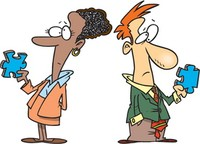